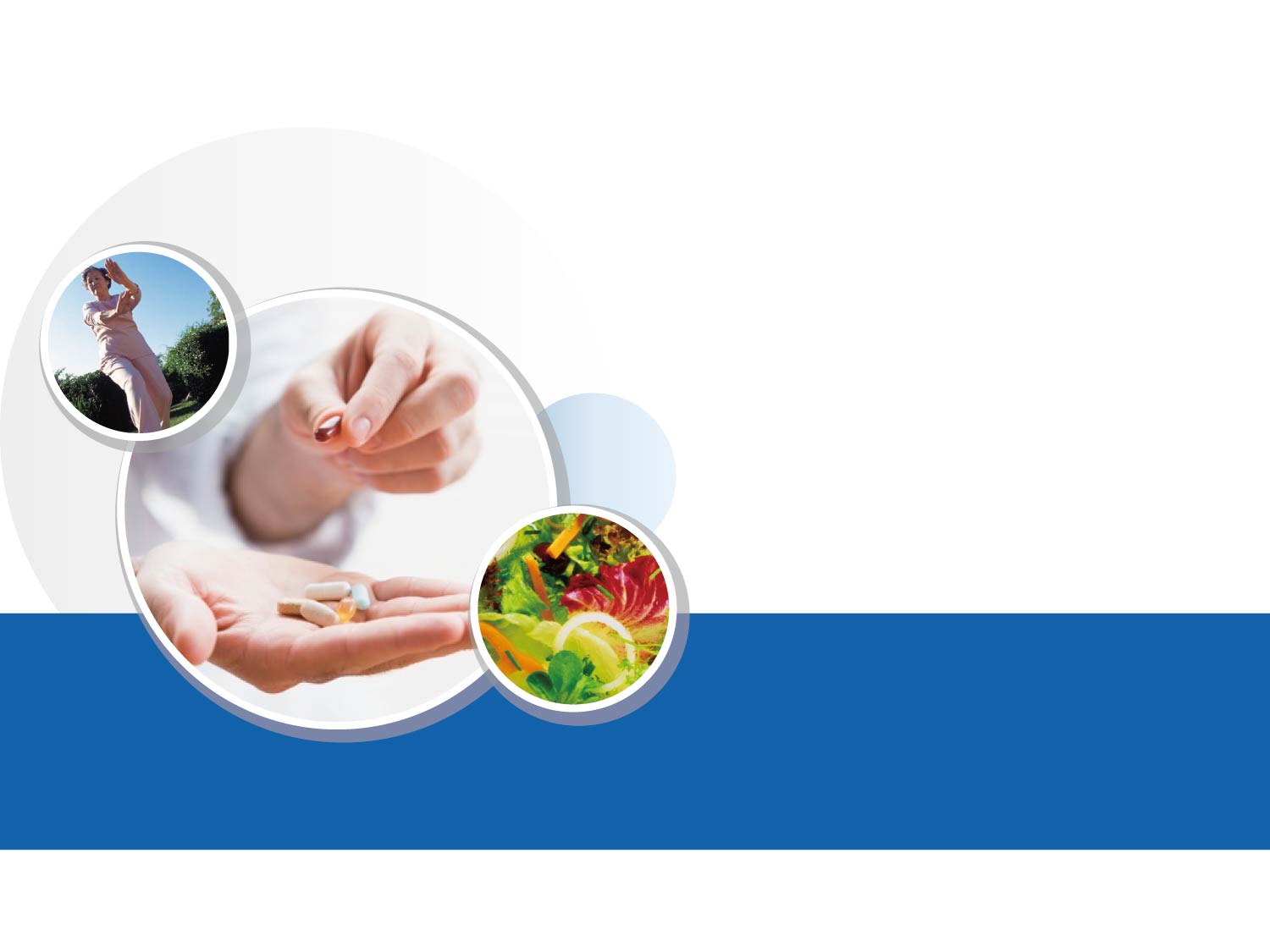 糖尿病
    血糖管理
病 情 监 测
海淀区社区卫生服务管理中心
2012年5月
目录
高血糖的危害
如何管理血糖
目录
糖尿病的危害
如何管理糖尿病
什么是糖尿病？
糖尿病是多种原因引起的以慢性高血糖为特征的代谢紊乱。
 长期代谢紊乱会导致许多疾病发生，因此应控制代谢紊乱（肥胖、血压、血脂、血糖、微量蛋白尿。。。）。
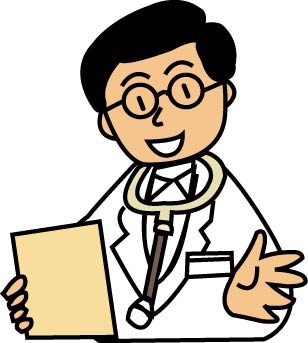 糖尿病诊断标准
2型糖尿病
占糖尿病者中的90%左右

中、老年起病：近来青年人亦开始多见

肥胖者多见：常伴血脂紊乱及高血压

多数起病缓慢，半数无任何症状，在筛查中发现

发病初大多数不需用胰岛素治疗
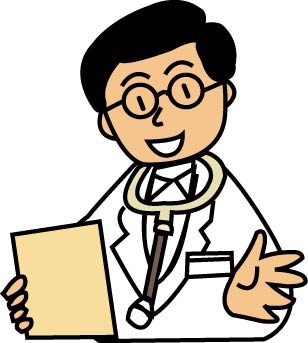 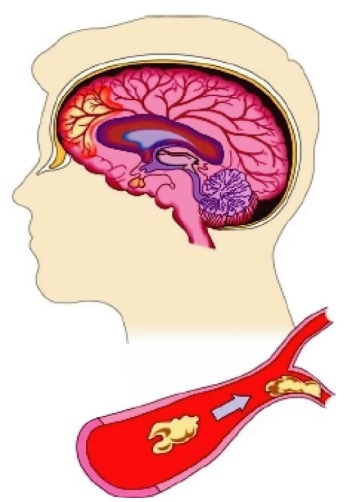 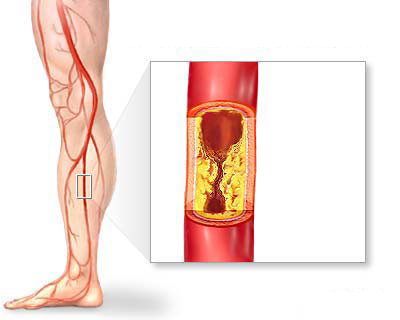 长期代谢紊乱会导致大血管并发症
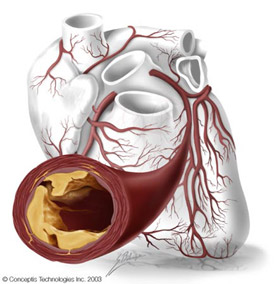 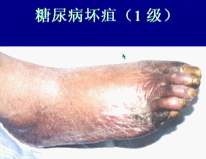 冠心病
下肢动脉闭塞
糖尿病足坏疽
脑卒中
长期高血糖还会导致其它并发症
微血管并发症
神经并发症
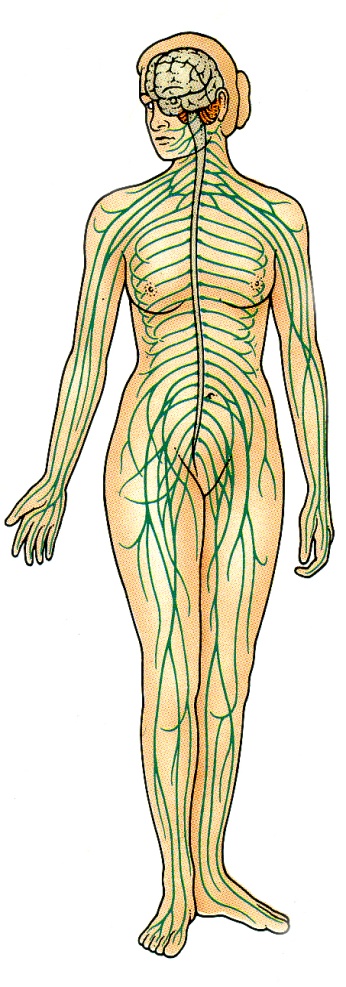 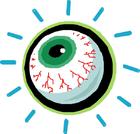 感觉神经病变
运动神经病变
中枢神经病变
植物神经病变
视网膜病变
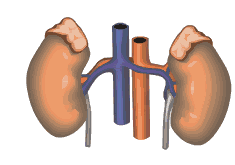 肾脏病变
严重时会出现急性并发症
高血糖
高渗状态
酮症酸
中毒
低血糖
昏迷
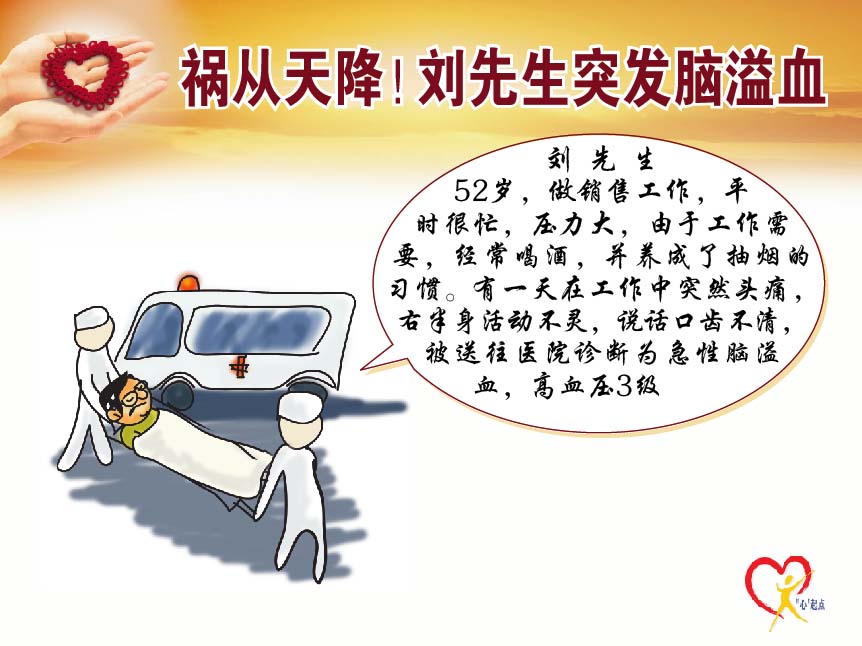 乳酸性
酸中毒
目录
糖尿病的危害
如何管理糖尿病
糖尿病管理
糖尿病是一种复杂的慢性终身疾病

   长期并随病程的进展不断调整的管理过程
综合性管理
饮食控制、运动、血糖监测、糖尿病自我管理教育和药物治疗 
降糖、降压、调脂、改变不良生活习惯
注意饮食
2
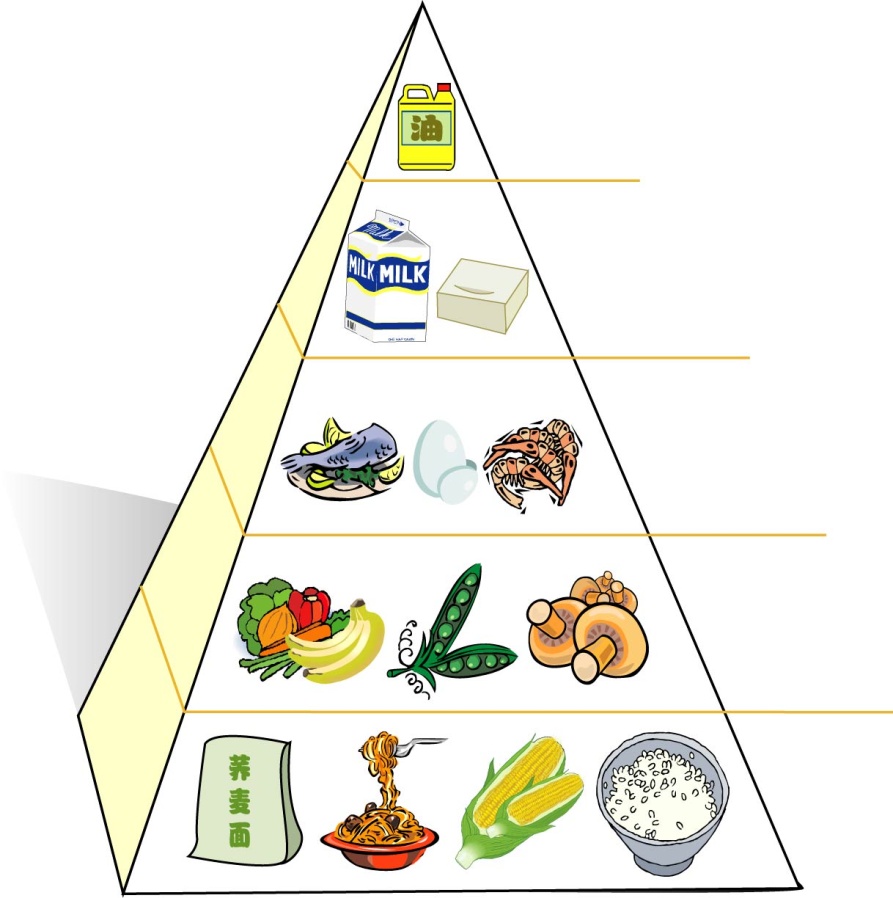 油脂类
豆类或奶类
肉、蛋类
蔬菜、水果
主食（谷薯类）
粗算法：每天吃多少合适
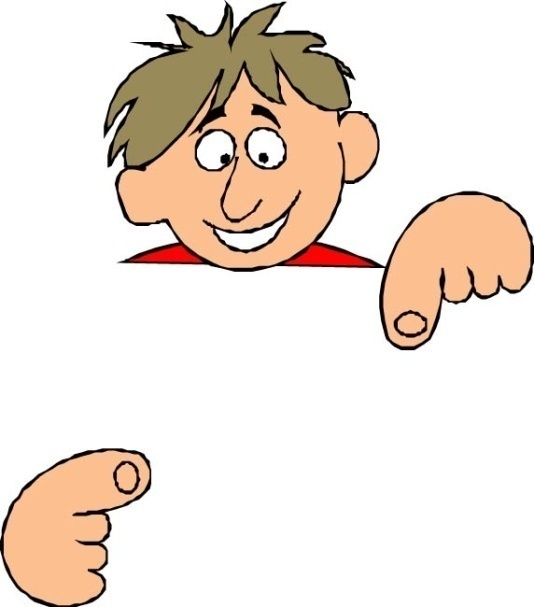 主食：通常在4～6两(200～300克)(根据不同体重)
副食：瘦肉：2～4两(100～200克)(根据不同肉类)
            鸡蛋：1个
            牛奶：半斤(250克)
蔬菜：1斤(500克) (含糖量低的)
水果：2～4两(100～200克)(根据含糖量的不同)
加强运动
3
宜选择中等强度的有氧运动，如
快步走、慢跑、做广播操、打太极拳、爬楼梯、骑自行车、健美操、交谊舞及游泳等
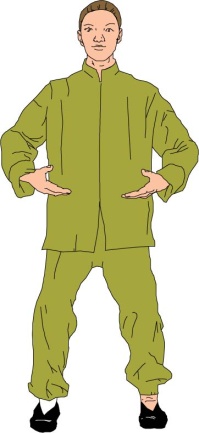 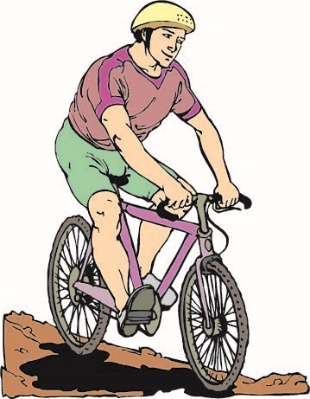 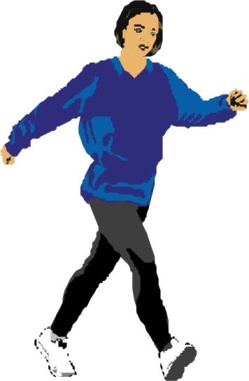 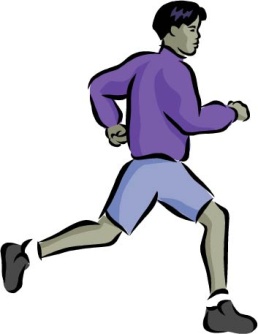 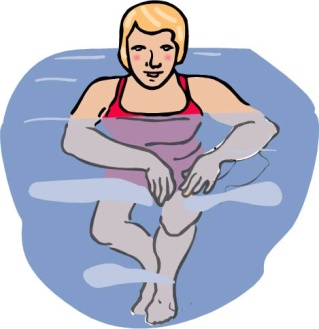 快步走最为简便、安全，可作为首选的运动方式
出现下列情况之一时禁止运动
合并各种急性感染 
     伴有各种心功能不全、心律失 
     常，且活动后加重 
     严重糖尿病肾病、糖尿病足和
     眼底病变
     新近发生的血栓 
     有明显酮症或酮症酸中毒 
     血糖控制不佳，即餐后血糖＞
     14mmol/L
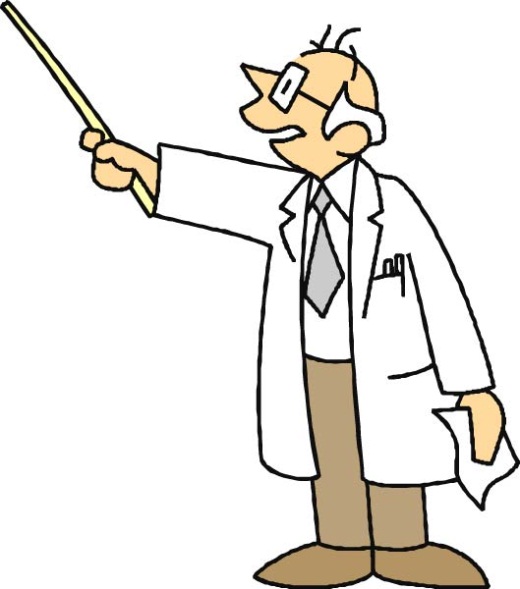 监测血糖
1
监测血糖有不同时间点：
空腹血糖
餐后血糖
餐前血糖
睡前血糖
凌晨3点的血糖
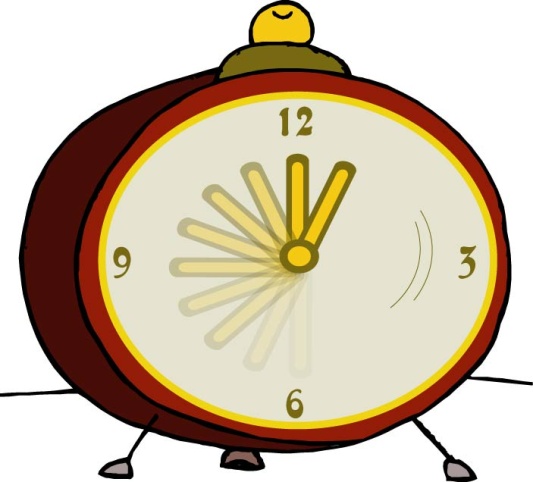 监测糖化血红蛋白也很重要
糖化血红蛋白能准确反应过去2～3个月血糖控制的平均水平，是国际公认的糖尿病监控“金标准”
    自我血糖监测应和糖化血红蛋白相结合
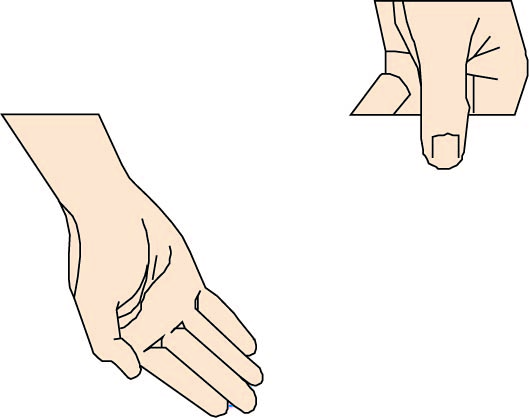 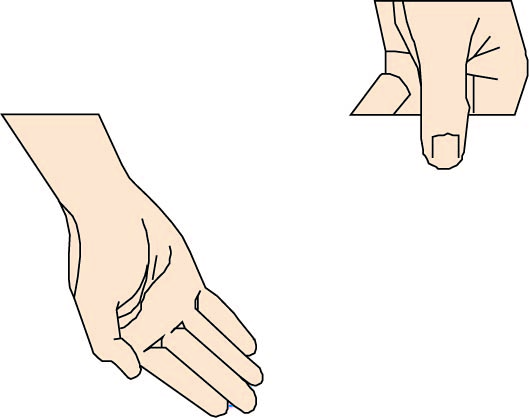 血糖没达标者，每3个月测一次糖化血红蛋白；
血糖达标者，每半年测一次
健康教育自我管理
5
通过参加健康教育，学习糖尿病知识：
了解糖尿病的病因、临床表现、诊断与治疗
如何进行饮食控制和运动治疗
正确服用降糖药物
低血糖的识别及处理
血糖、尿糖测定及胰岛素注射技术
学会自我护理方法(并发症的护理)
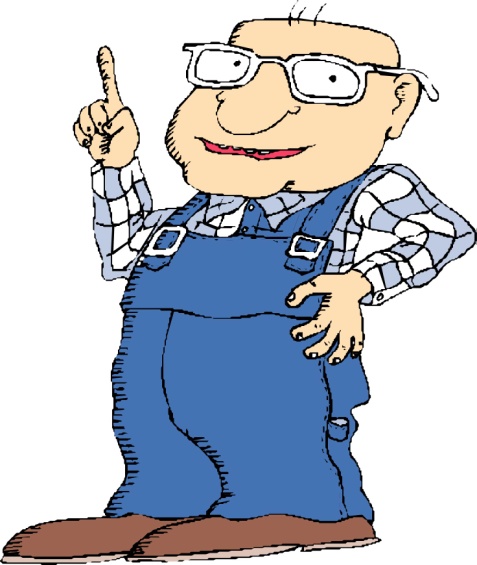 坚持长期使用降糖药物
4
口服降糖药
磺脲类(如瑞易宁、糖适平、优降糖、达美康、亚莫利)
双胍类(二甲双胍如格华止、迪化糖锭、甲福明)
α-葡萄糖苷酶抑制剂(如拜唐苹、倍欣)
噻唑烷二酮类(如文迪雅、艾汀)
格列奈类(如诺和龙、唐力) 
  胰岛素
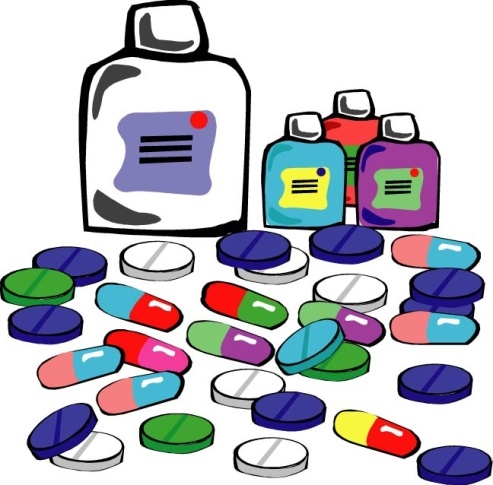 综合控制目标
血糖正常后该怎么办
不能停药
症状消失、血糖降至正常，并不意味着糖尿病已经治愈，不能随便停药，否则高血糖会卷土重来，造成病情恶化
    饮食治疗和体育锻炼仍不能放松
    定期进行门诊复查
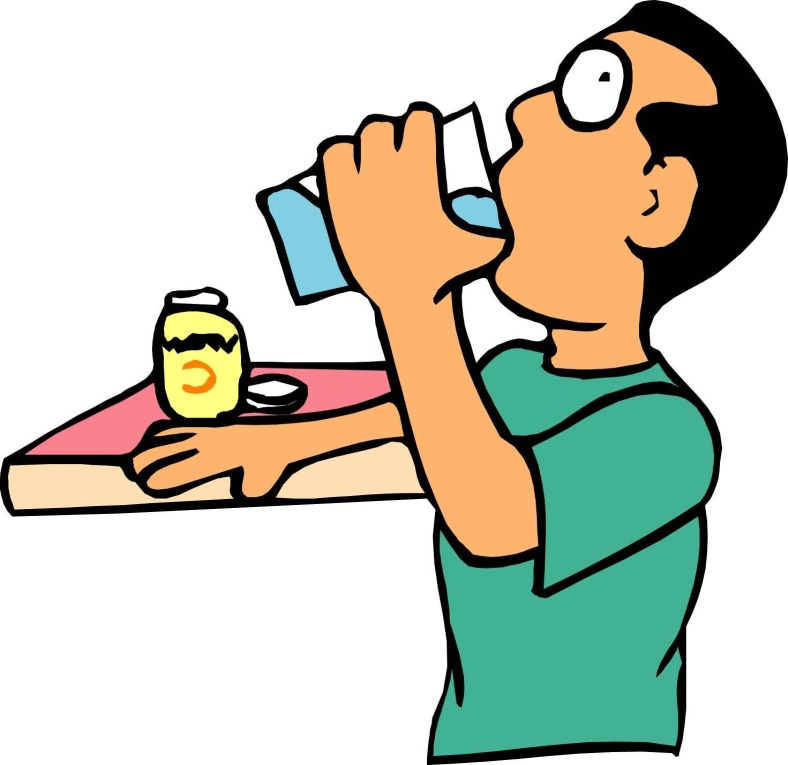 做好血糖管理  享受健康生活
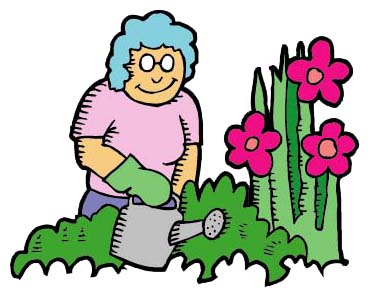 谢谢！